學生學習成績單
2023-2024學年度上學期(Sept.16, 2023~Jan. 27, 2024)
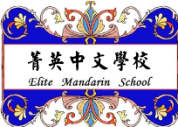 班別：_________  教師姓名： ________ 學生姓名：_______
等第：A優等 85%-100%  　　 B良好70%-84%　　   C尚可50%-69%
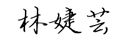